ИНДИВИДУАЛЬНЫЙ ПОДХОД В ОБУЧЕНИИ — это педагогический принцип, согласно которому в учебно-воспитательной работе с коллективом детей достигается педагогическое воздействие на каждого ребенка, основанное на знании его личности и условий жизни.
При осуществлении индивидуального подхода я учитываю:- первичное нарушение, которое влияет на физическое и психическое развитие ребенка;-состояние речи, интеллекта, эмоционально – волевой сферы;- возрастные и индивидуальные особенности детей;- создание условий для проявления и развития их желаний, интересов, склонностей, возможностей;- особенности психических процессов (восприятия, внимания, памяти, мышления);- тип темперамента.
Обязательным этапом на занятиях является применение здоровьесберегающих технологий:·        динамические паузы,·        артикуляционная гимнастика,·        пальчиковая гимнастика,·        подвижные игры,·        дыхательная гимнастика·         музыкотерапия.
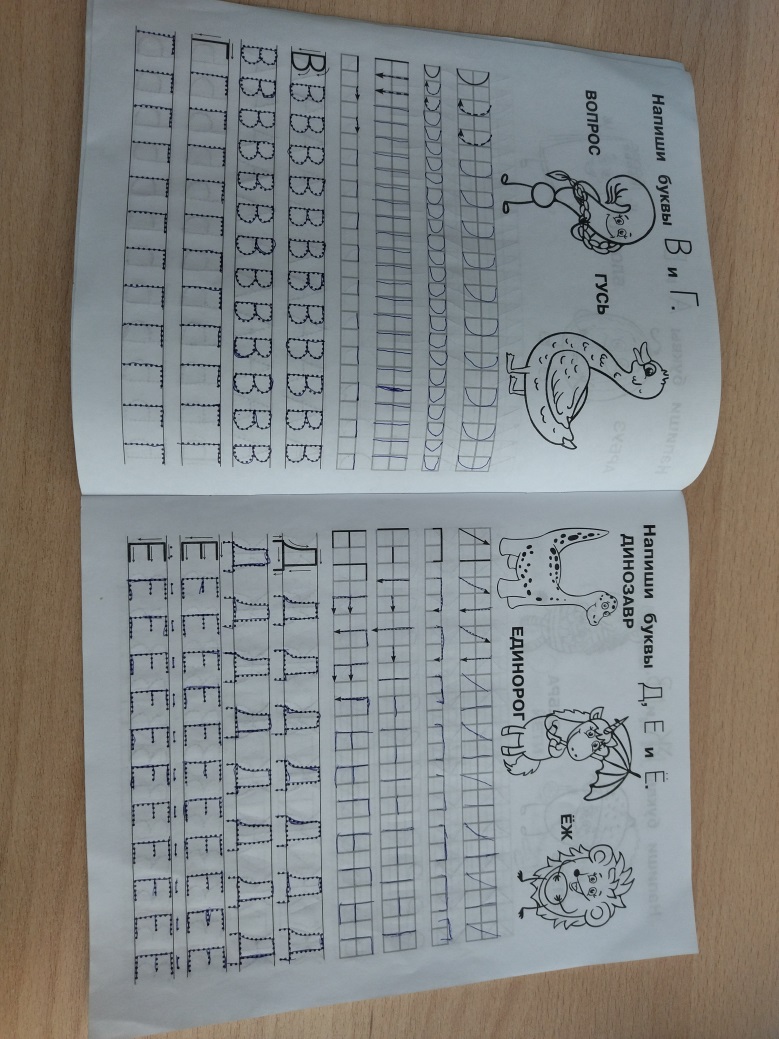 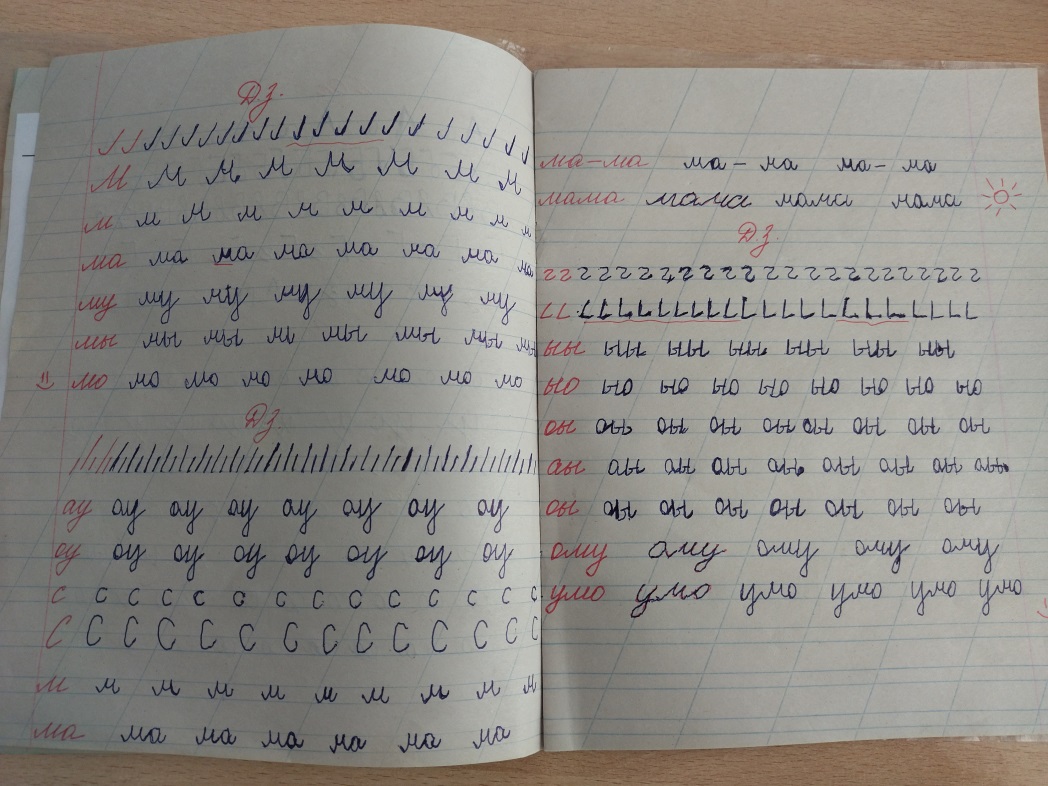 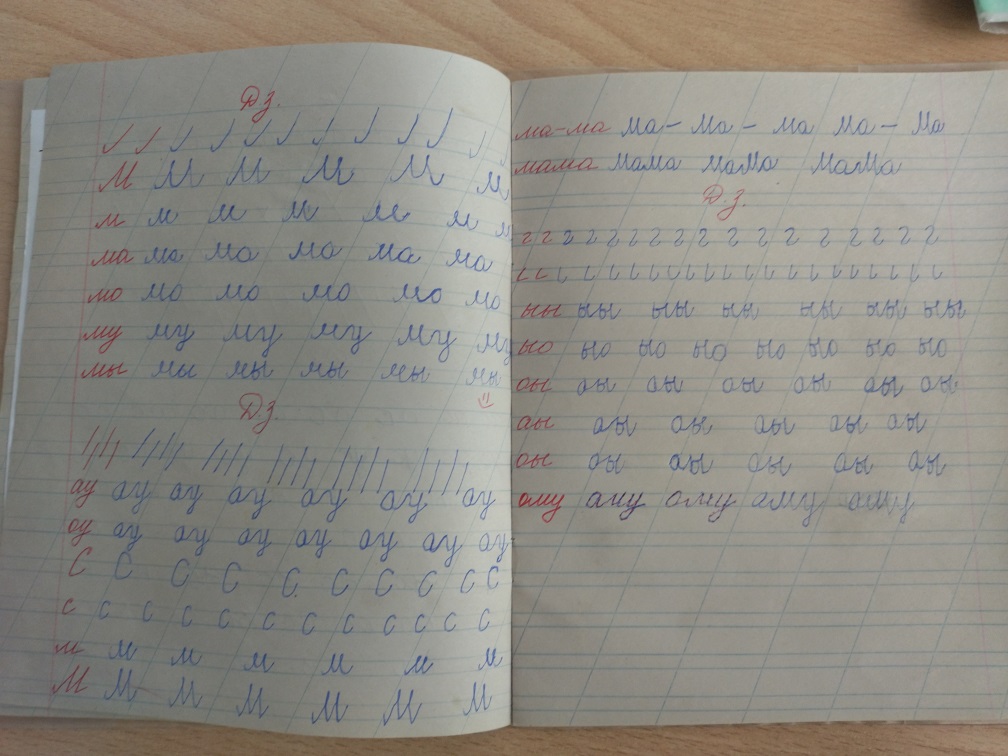 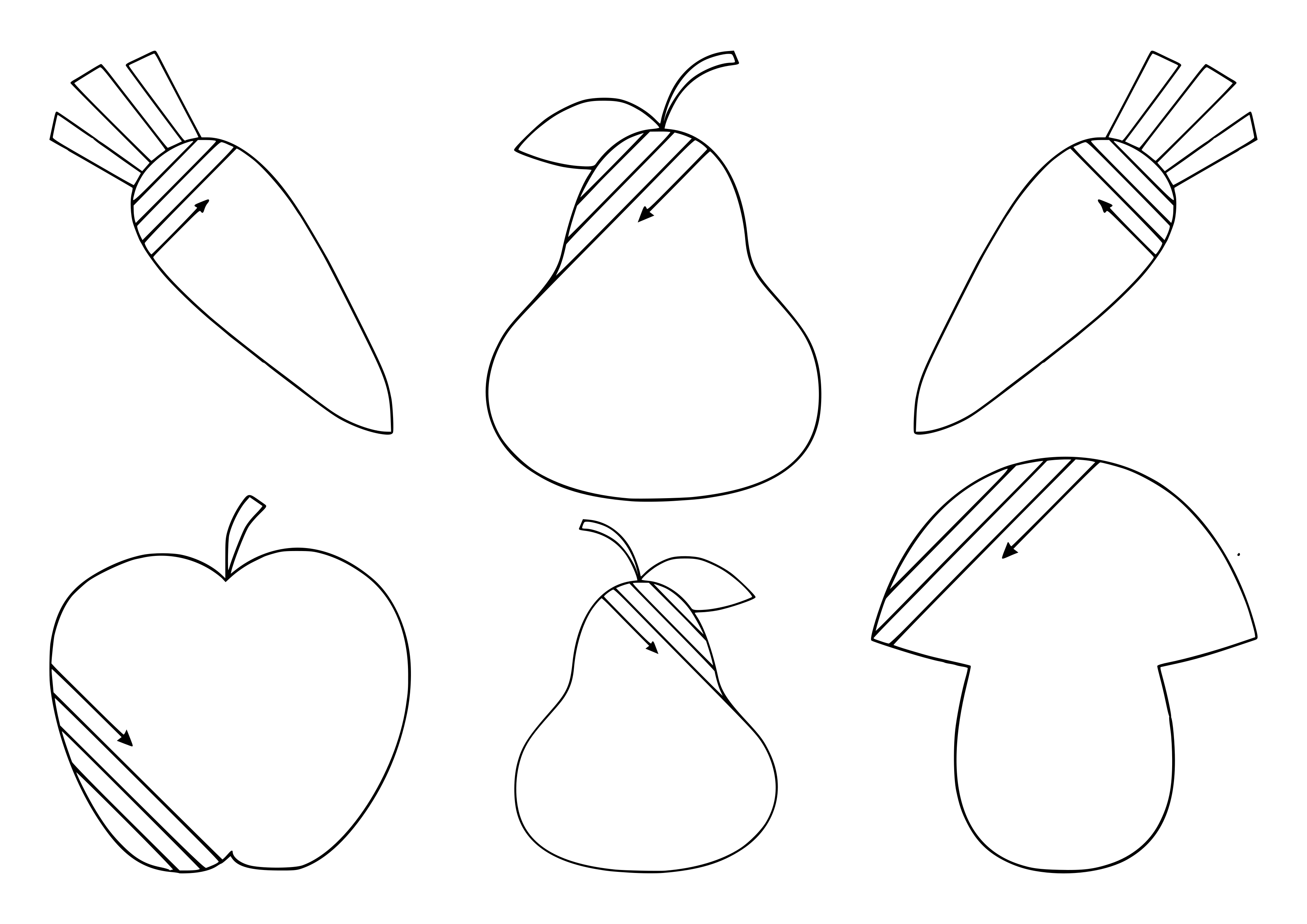 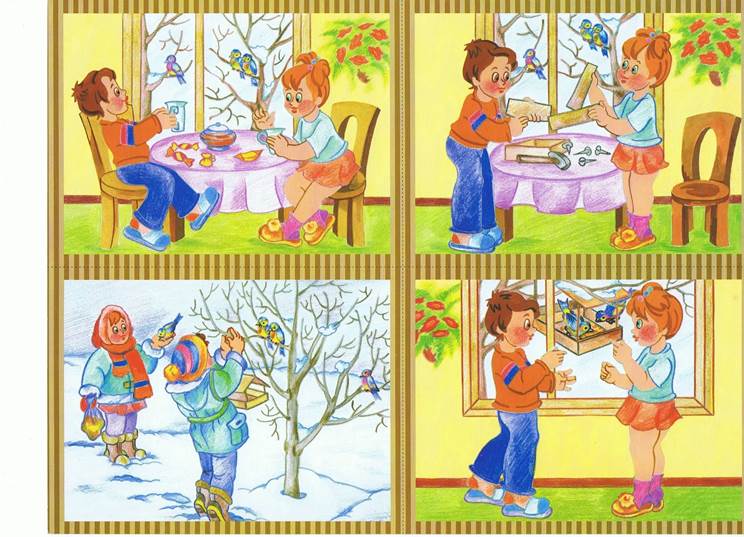 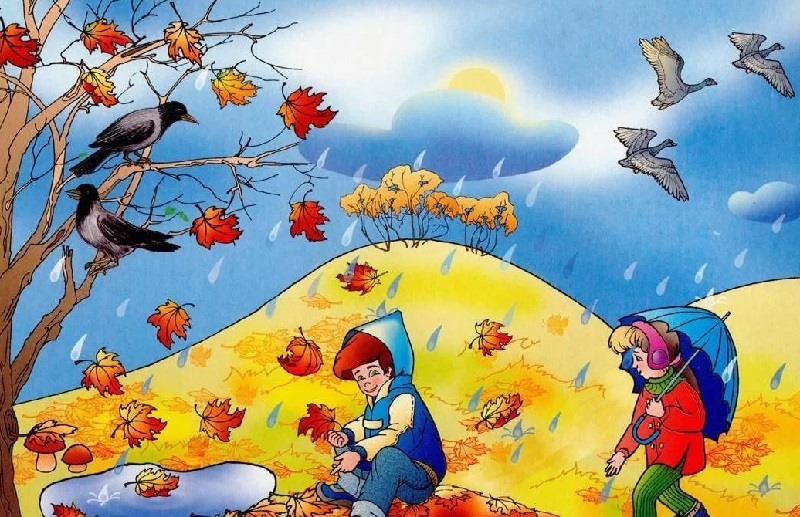 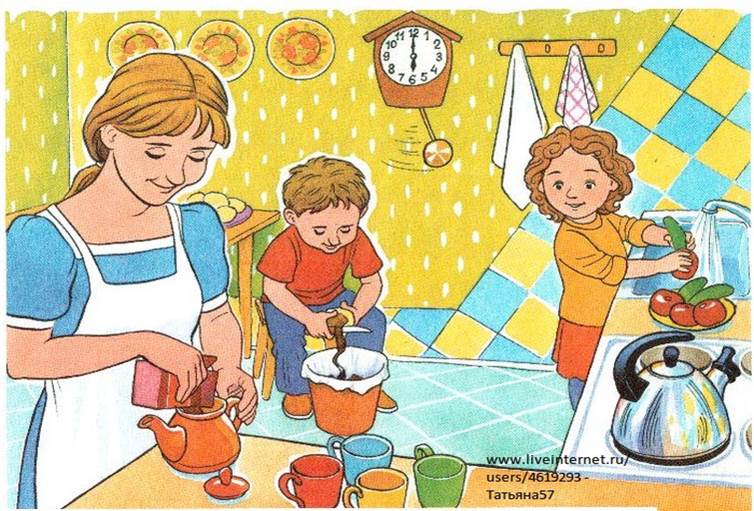 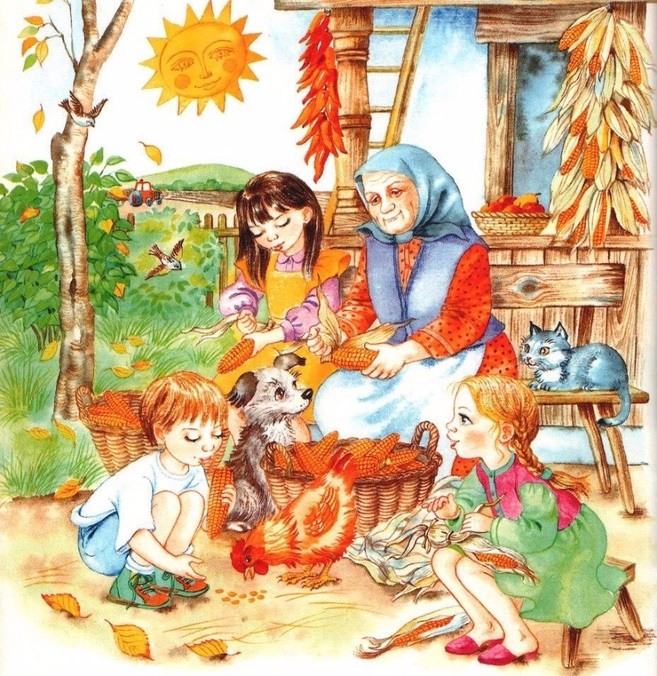 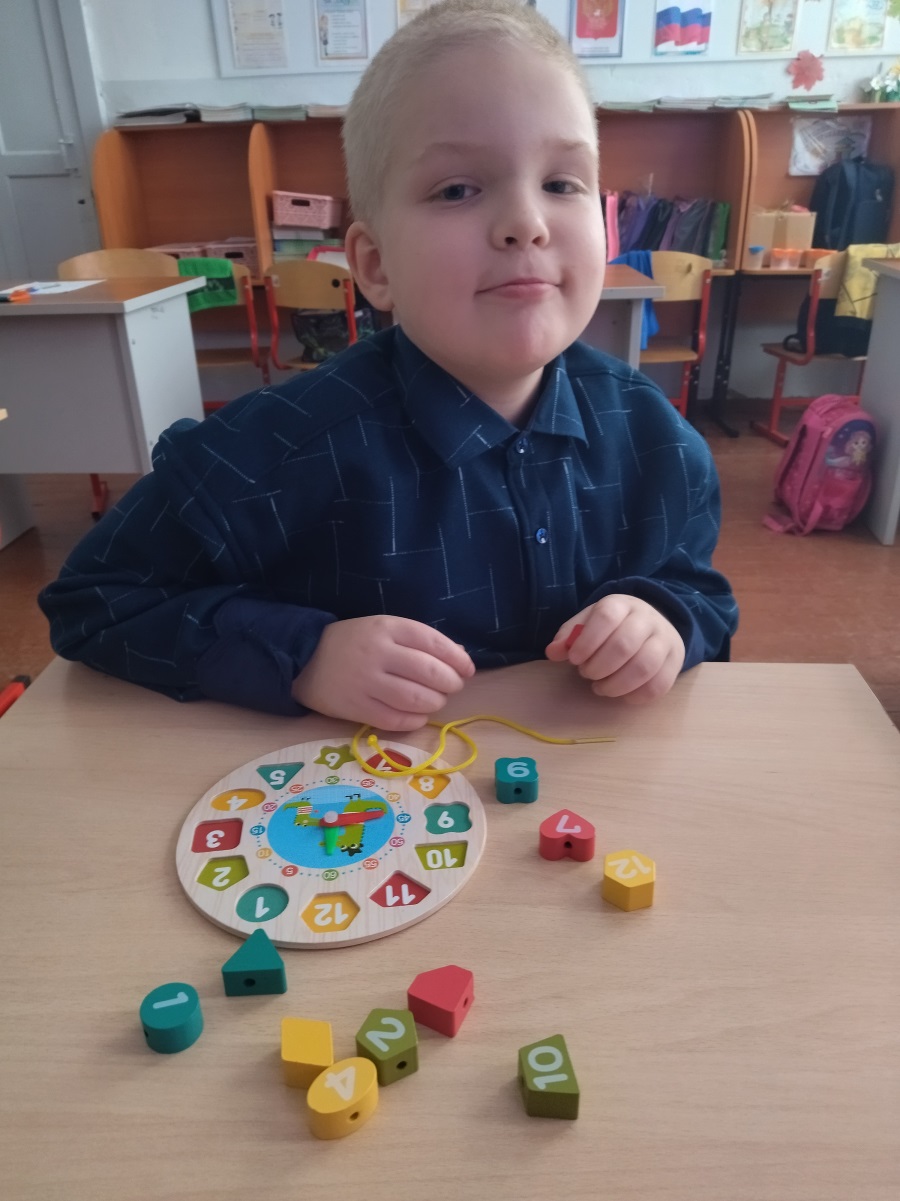 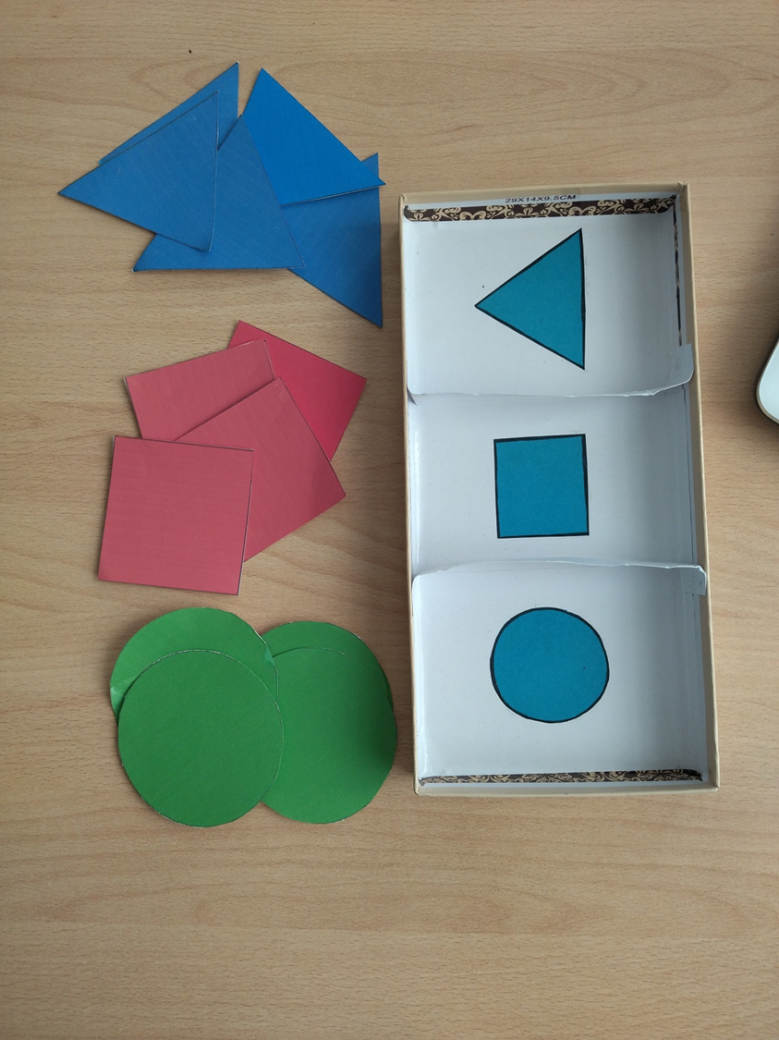 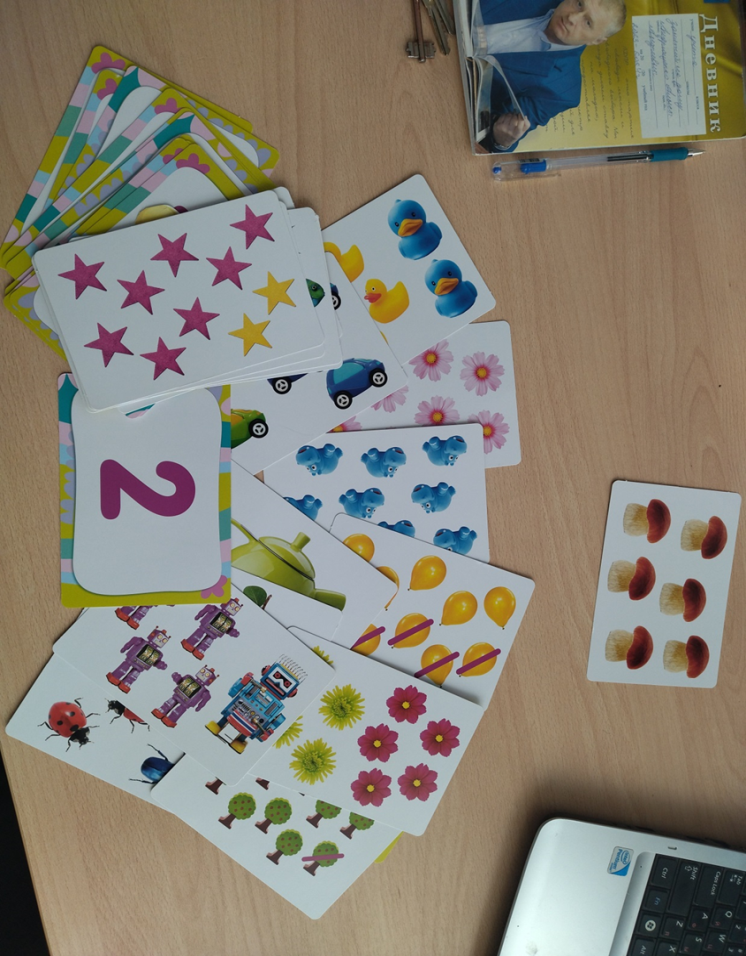 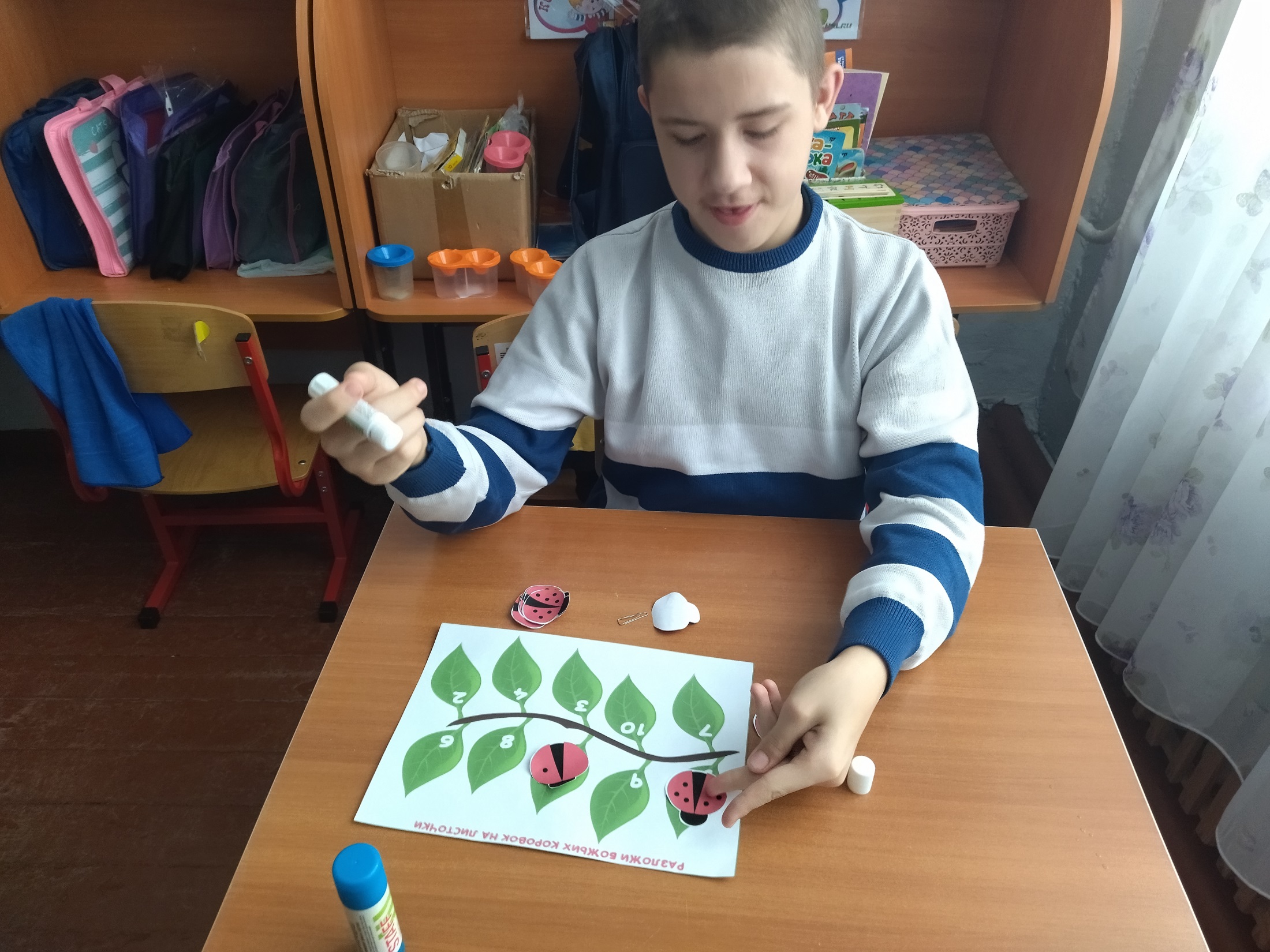 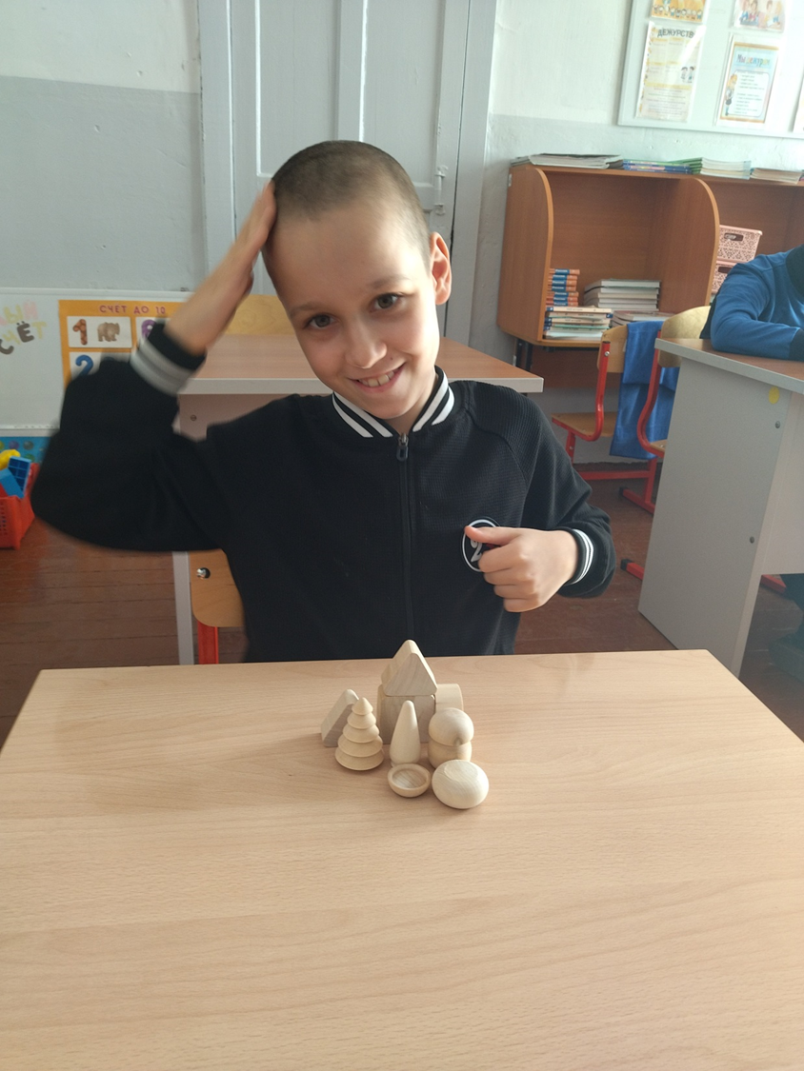 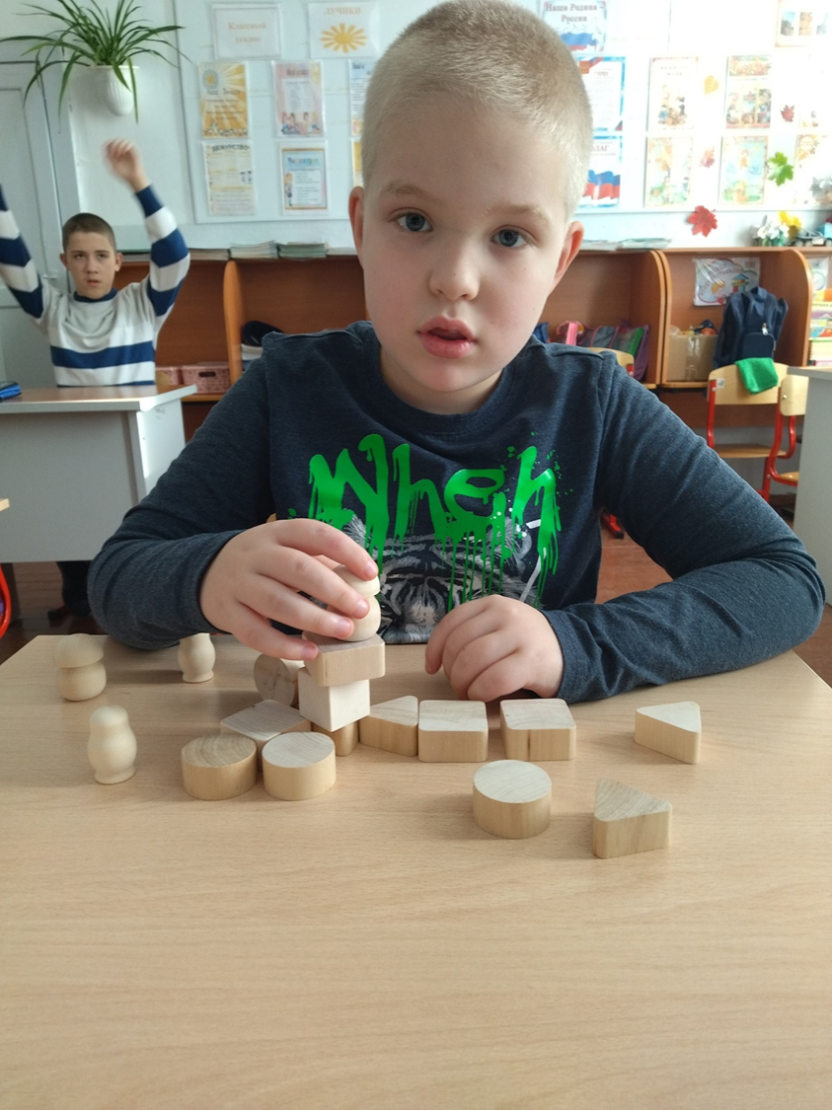 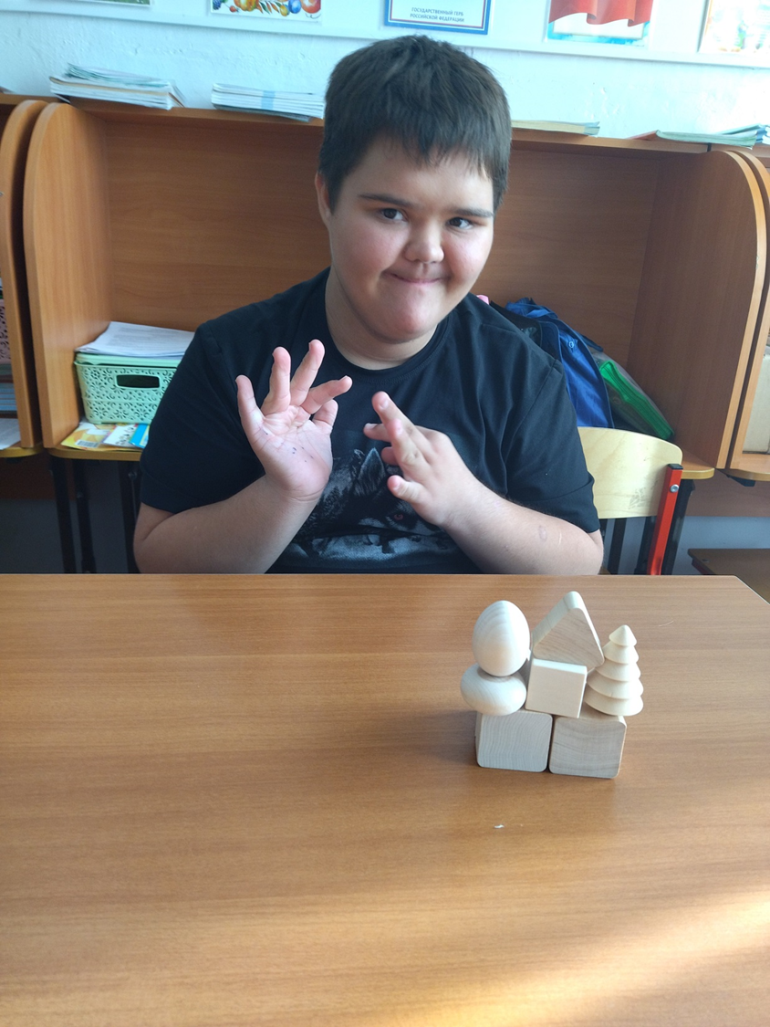 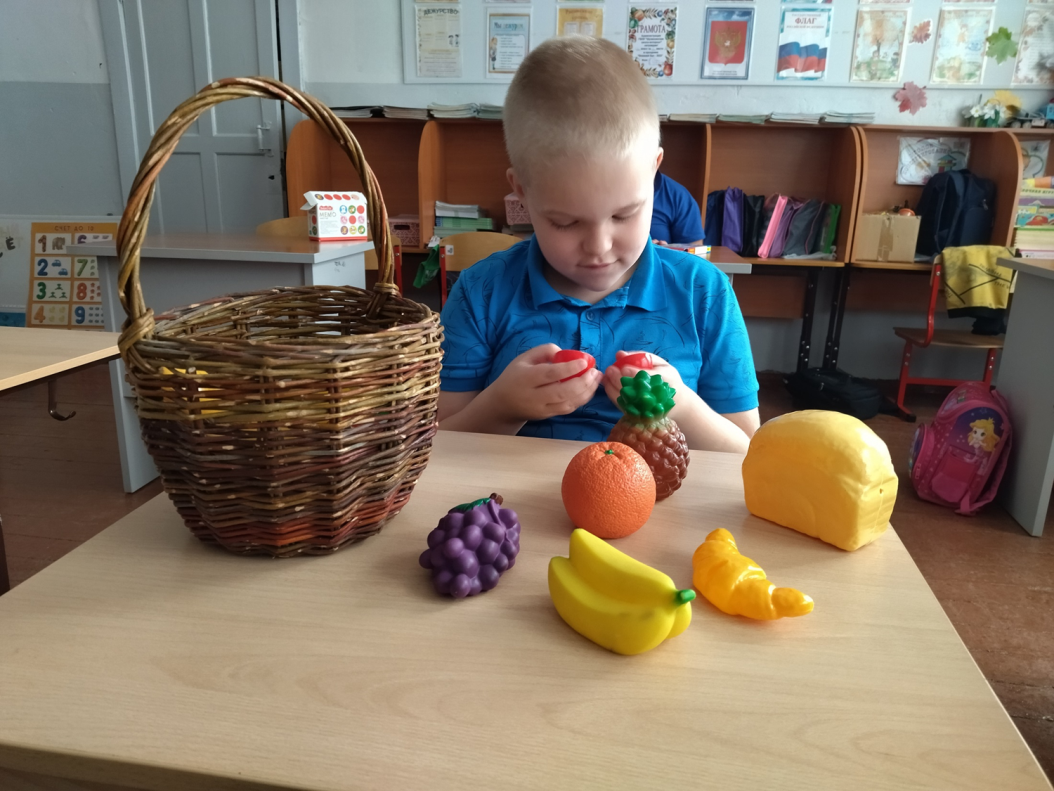 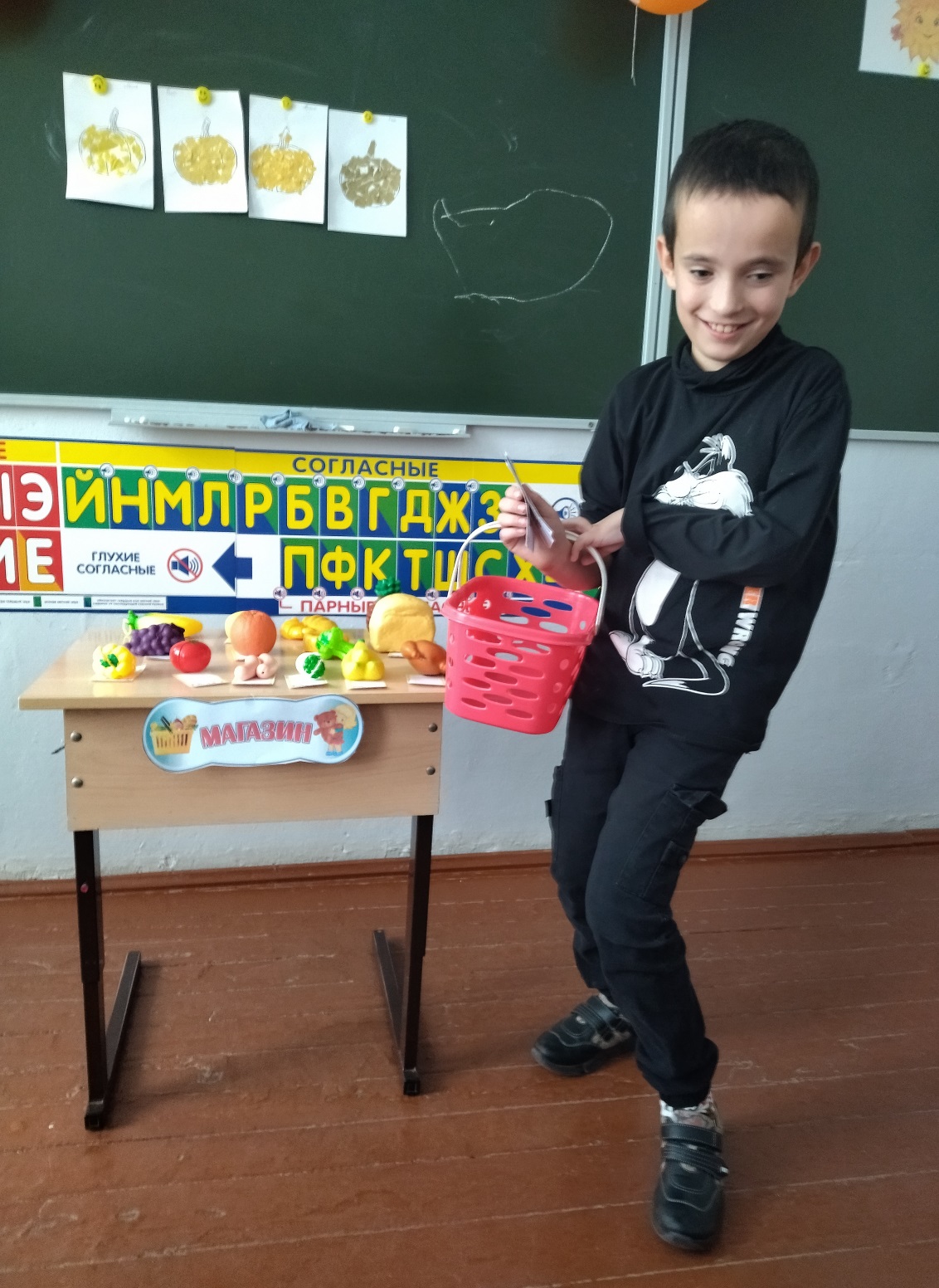 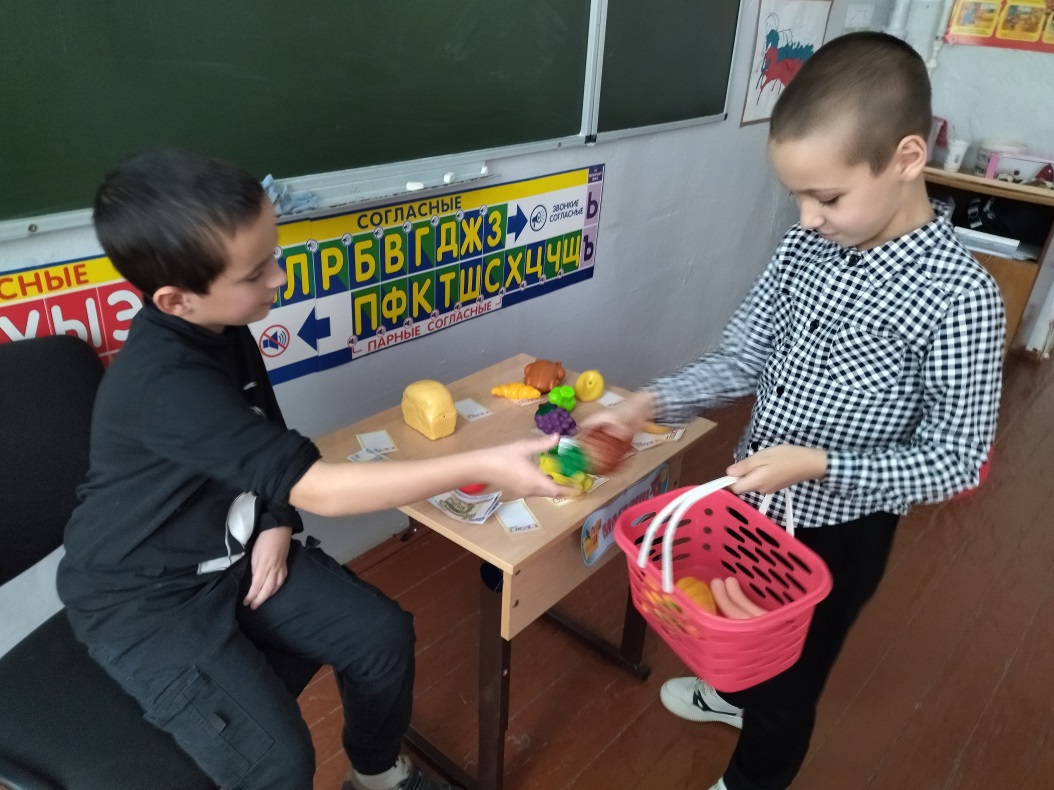 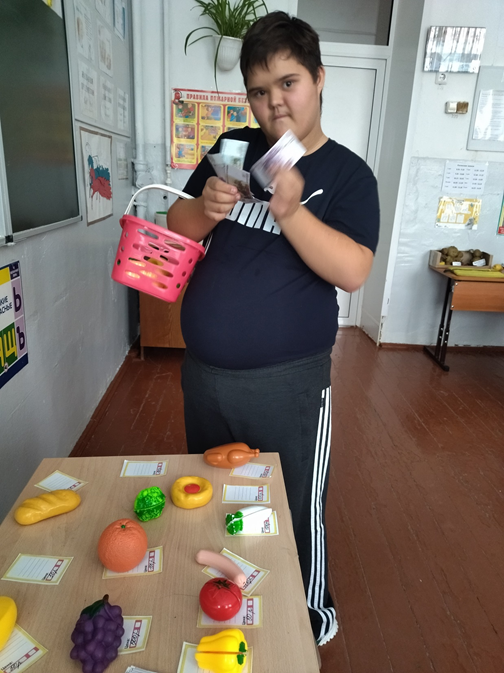 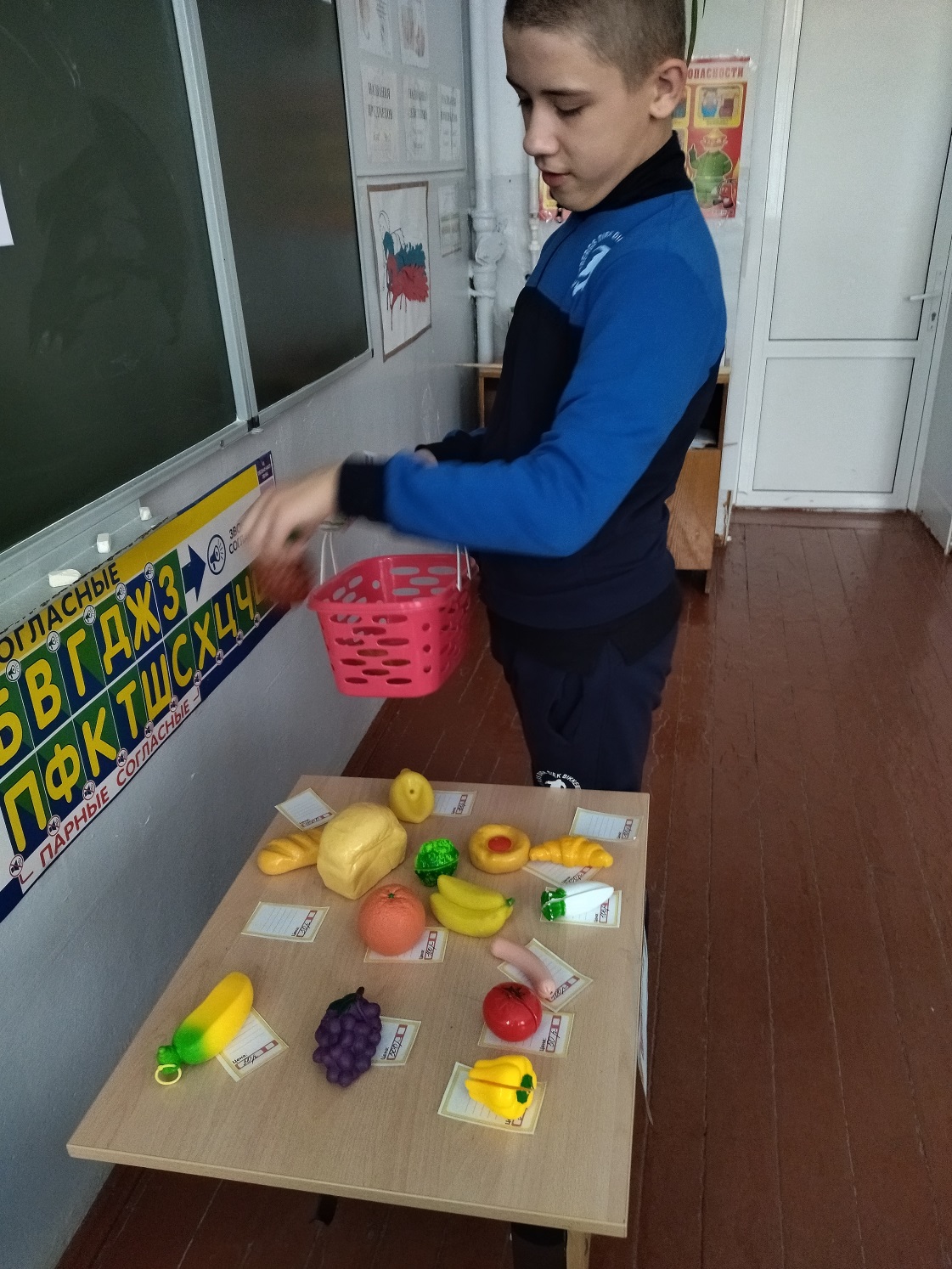 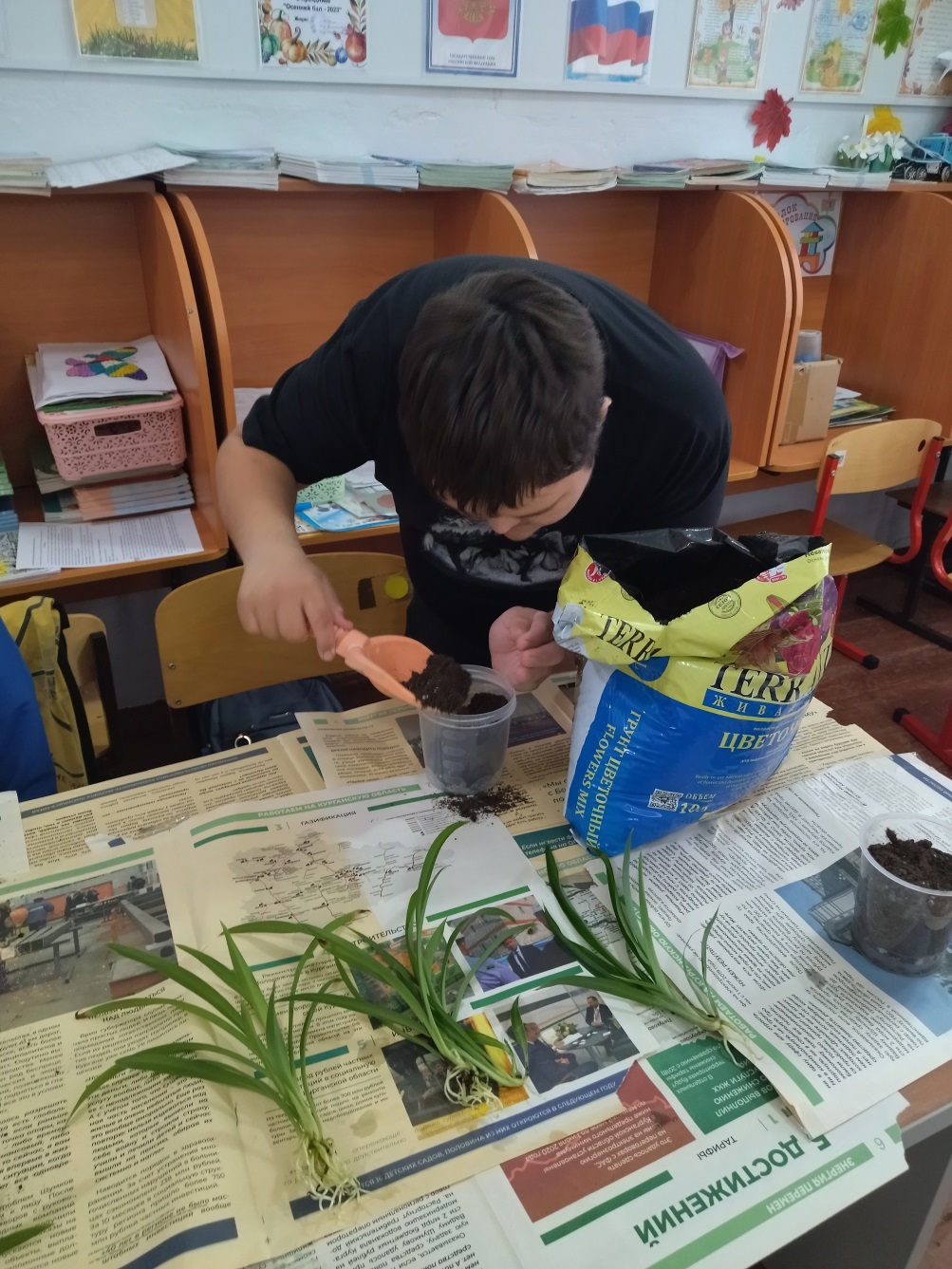 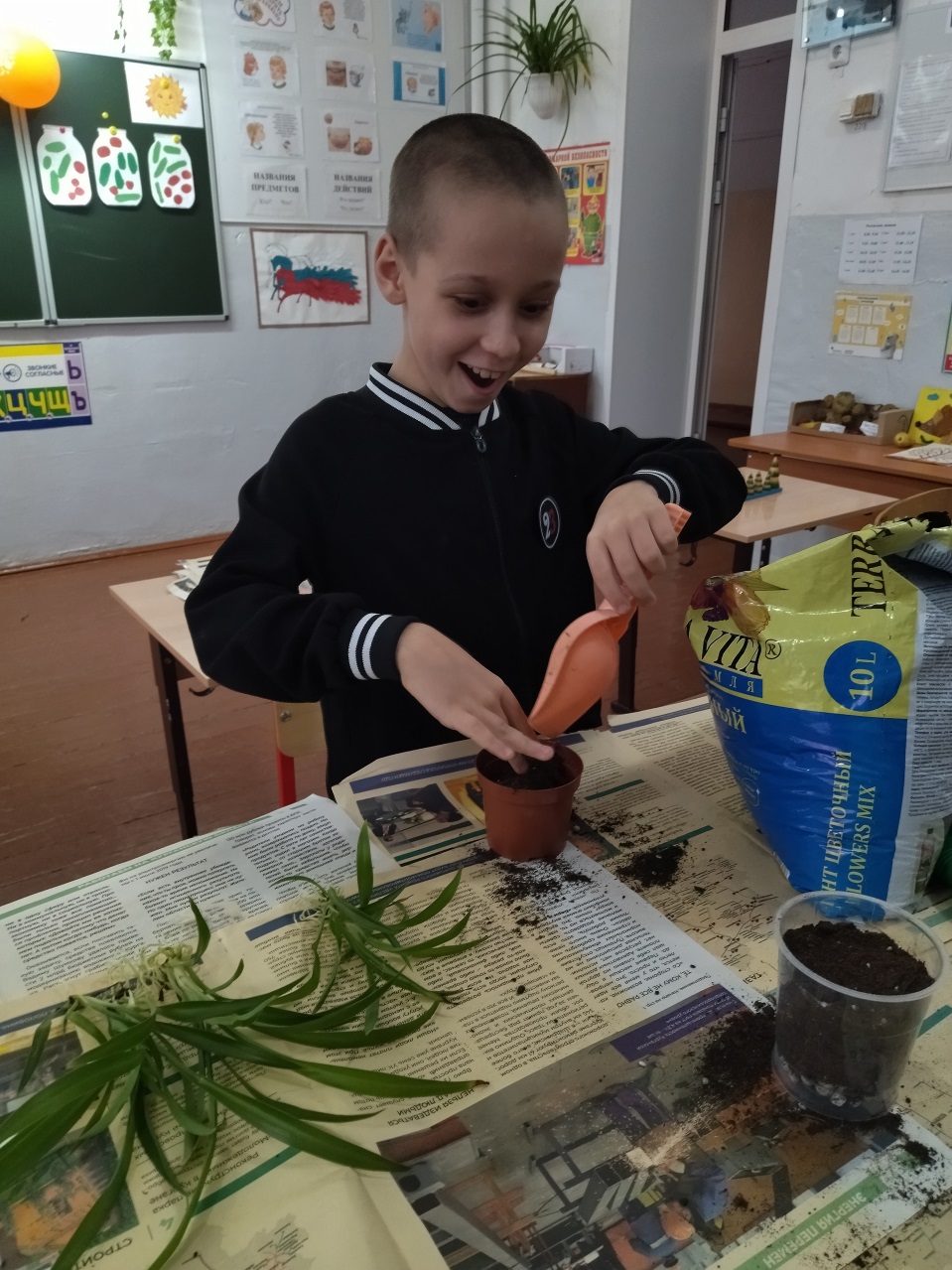 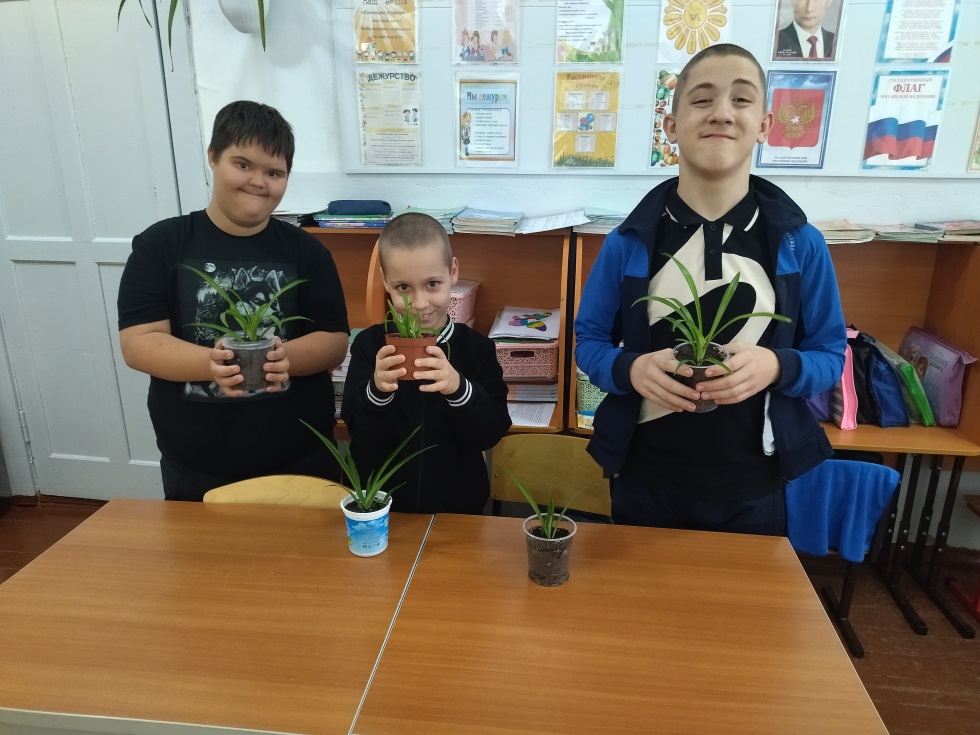